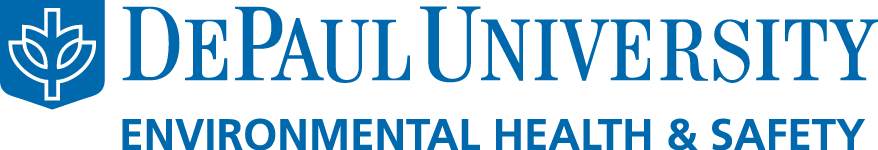 Laboratory Safety Training
Autumn Quarter 2018
Please view this presentation as a slide show in order for the links to be active.
Navigate to the slide show tab at the top, then select “From current slide.”
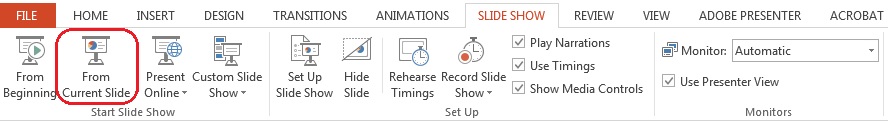 Click on the OSHA logo to read the standard!
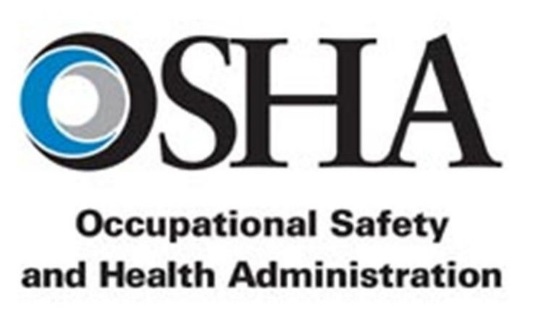 ’s Lab Standard
Performing chemical procedures using small quantities of hazardous chemicals on a laboratory scale
Applies to laboratory use of hazardous chemicals

Requires DePaul to have a Chemical Hygiene Plan (CHP)
Lab personnel have many responsibilities under the CHP that are covered in this training, but a thorough review of the CHP is recommended

Employees must be provided with no cost medical consultations & examinations if necessary
What do you need to know when working with hazardous chemicals?
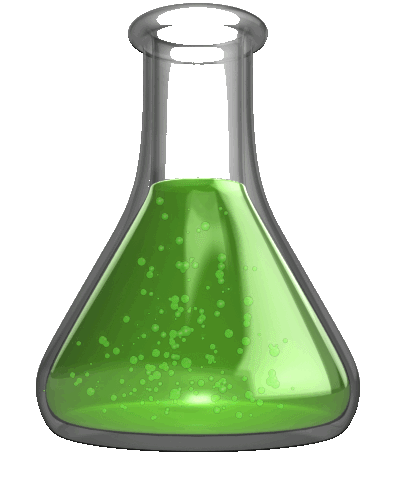 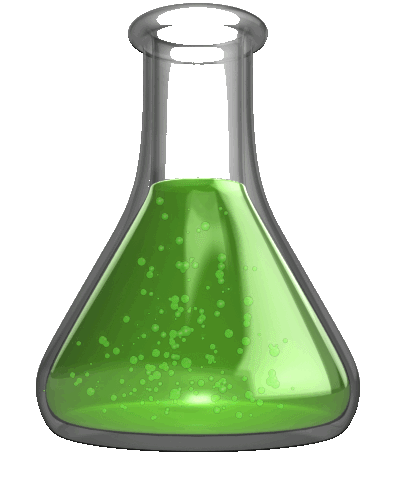 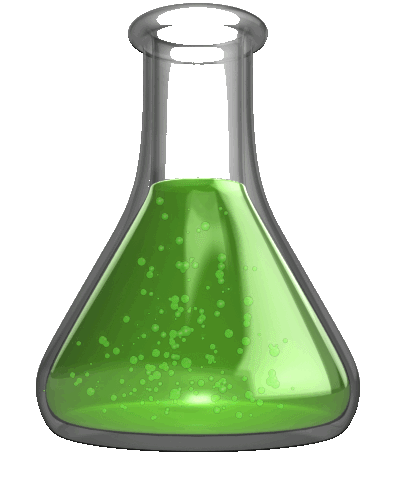 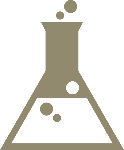 Specific hazards, including any posed by reactions/processes

	Occupational exposure limits

	How to detect their presence & signs of exposure

	How to handle accidents & emergencies
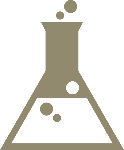 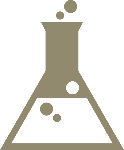 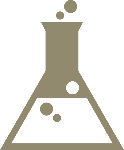 Click the beakers to learn more about each topic
Know the Hazards
There are 2 main types of hazards posed by chemicals:
Health hazards
Toxic (acute, reproductive, specific organ), corrosive/irritant, carcinogenic, mutagen
Physical hazards
Explosive, flammable, pyrophoric, oxidizer, self-reactive, organic peroxide, gas under pressure
Manufacturer labels describe hazards
You must determine hazards of reactions
Back
SDS Section 2: Hazard(s) Identification & Section 10: Stability and Reactivity
Occupational Exposure Limits
OSHA set Permissible Exposure Limits (PELs) for many chemicals in 1970 – they recognize these are outdated and inadequate to protect workers’ health
See their Annotated PEL Tables for PEL values alongside other organizations’ more protective occupational exposure limits

SDSs list the PEL and the ACGIH® TLV®, and any other exposure limit used or recommended by the SDS preparer
If you think a respirator may be required, contact EHS
American Conference of Governmental Industrial Hygienists Threshold Limit Value
Back
SDS Section 8: Exposure Controls/Personal Protection
Detecting Presence & Signs of Exposure
For all chemicals you use…
Know the signs of exposure. Common exposure symptoms include: eye, nose, throat, respiratory or skin irritation, fatigue, headache, dizziness, lightheadedness, coughing, wheezing, chest tightness, shortness of breath, nausea, coughing, vomiting
Know how to detect their presence and accidental release
Consider all physical states they may appear in
Is there a recognizable smell? Color?
Be aware that some chemicals have DELAYED effects
Back
SDS Section 4: First-Aid Measures & Section 9: Physical and Chemical Properties
More on this later!
Handling Accidents & Emergencies
Being familiar with the info on the previous slides will better equip you to handle any accidents
Know the location of safety equipment in all areas you use
Phones, fire alarms, fire extinguishers*, eye wash stations, safety showers, spill kits¤, first aid kits
Use your judgment. If you cannot contain a dangerous situation:
CALL 911 and then alert Public Safety
*Only use a fire extinguisher ON A SMALL FIRE if you have received training

¤Ensure spill kits are stocked with appropriate materials to clean all spills you may encounter
SDS Section 5: Fire-Fighting Measures & Section 6: Accidental Release Measures
PLEASE NOTE:All campus phones are able to dial 911 directly. -It is not necessary to include an extra 9(but the call will still go through if you do).
9-911
Safety Data Sheets (SDSs)contain all of this information & more!
SDSs received with shipments of hazardous chemicals must be retained and readily accessible to employees
How does your lab organize SDSs?
If the answer is “we don’t,” please contact EHS for assistance
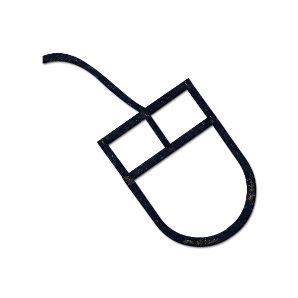 If SDSs are accessed electronically…
A back up system must be in place in the event of power outages, equipment failure, etc.
How can you protect yourself and others from hazardous chemicals?
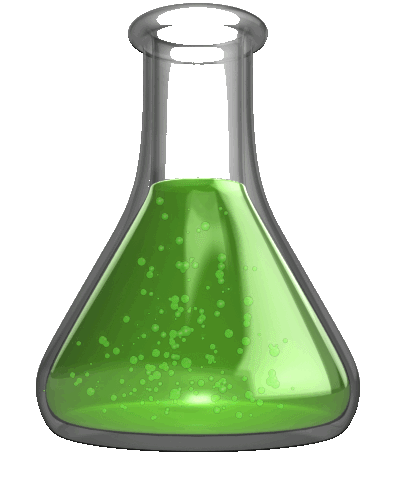 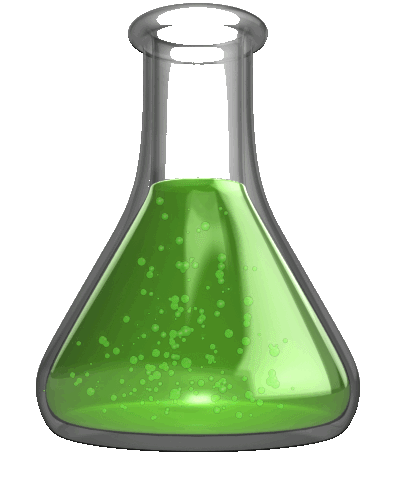 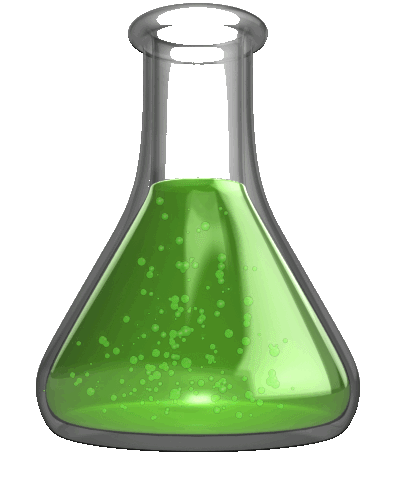 Health and safety risks must be evaluated BEFORE starting new experiments/procedures

Methods to prevent chemical exposure must be included in standard operating procedures

Everyone who works in the lab must be aware of the hazards and how to protect themselves
Build Safety In
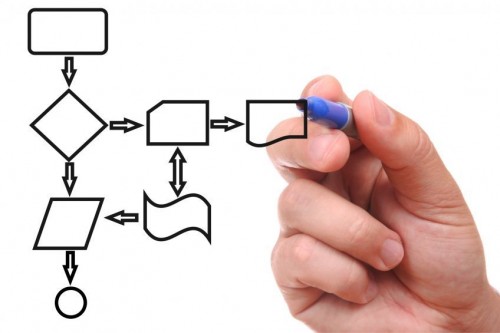 Appropriate lab attire: 
Long sleeves & long pants
Closed-toe shoes
No jewelry
Pull long hair back
Safety goggles and nitrile gloves are appropriate for most lab work
Some chemicals require the use of different PPE – use what is recommended on SDSs
Do not touch doorknobs or leave the lab with contaminated gloves on
Do not wear synthetic fibers (polyester, nylon, etc.) when working with flammable materials – wear cotton
Personal Protective Equipment
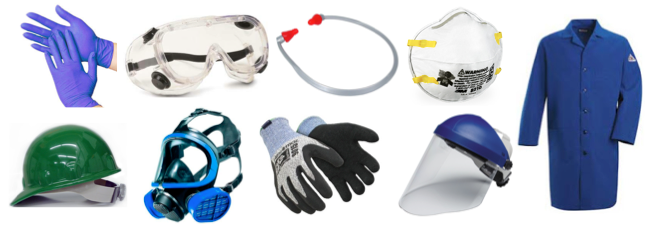 SDS Section 8: Exposure Controls/Personal Protection
Use to contain procedures whenever feasible

All materials should be 6 inches back from the sash plane

Keep sash completely closed when not in use

Only work with the sash at the suggested height or lower

All containers must be closed when not in use

Do not use for excessive storage – this affects airflow and reduces the hood’s ability to perform its function

All hoods are certified annually by a contractor 

If you suspect a hood is malfunctioning, remove it from service and report to Facility Operations
Fume Hoods
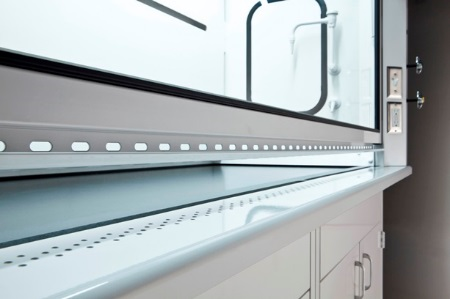 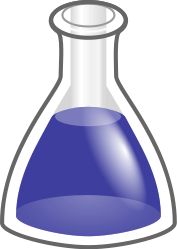 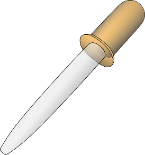 Click the hood to view the 
EHS Fume Hoods Manual
Lab Safety 101:
A review of the basics
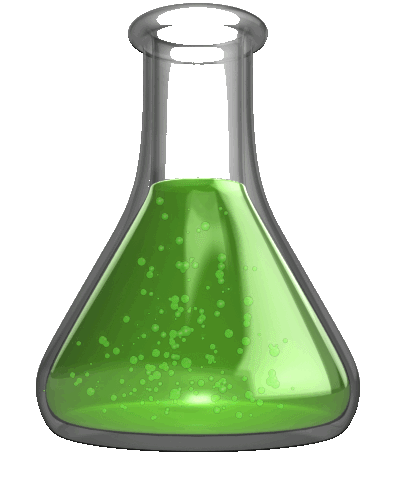 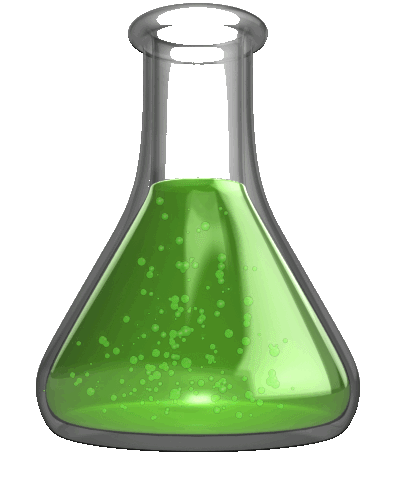 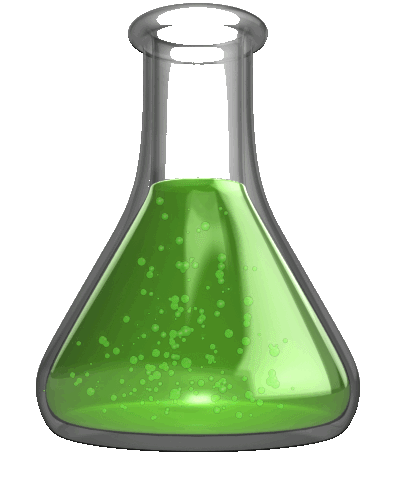 Understanding Chemical Labels
6 required sections for GHS compliant manufacturer labels
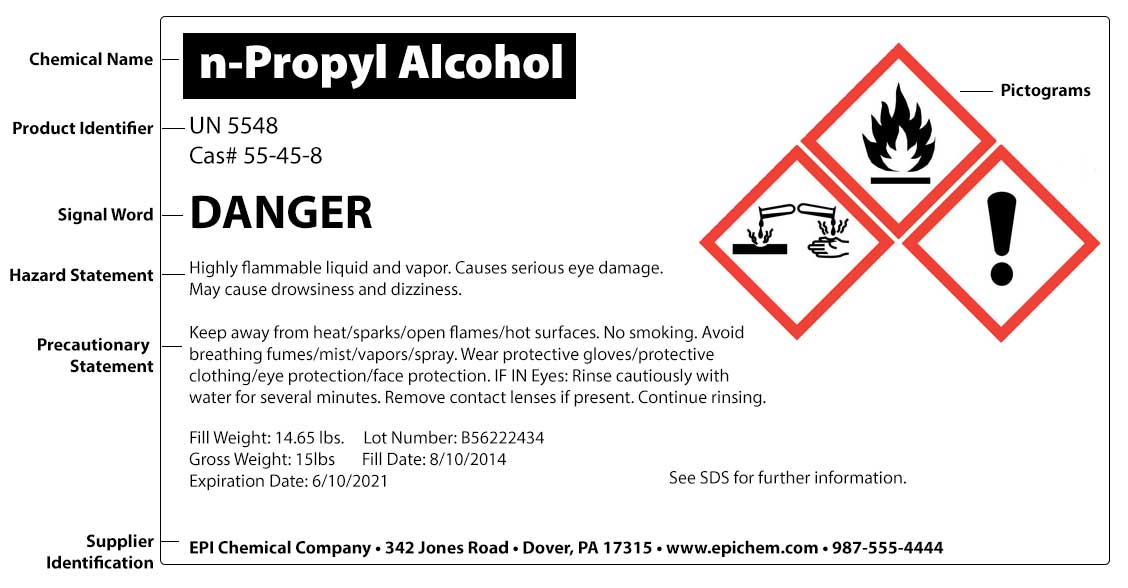 Click the label to learn the meaning of each pictogram.
Labeling Your Containers
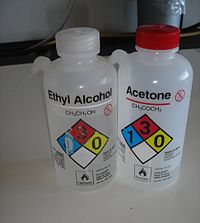 When you create containers…

You only have to label them with the CONTENTS
Even water + other non-hazardous substances must be labeled
It may be helpful to include additional information, but it’s not required
If bottles are too small for a label, letters/numbers that reference a log is acceptable as long as everyone in the lab is aware of this practice
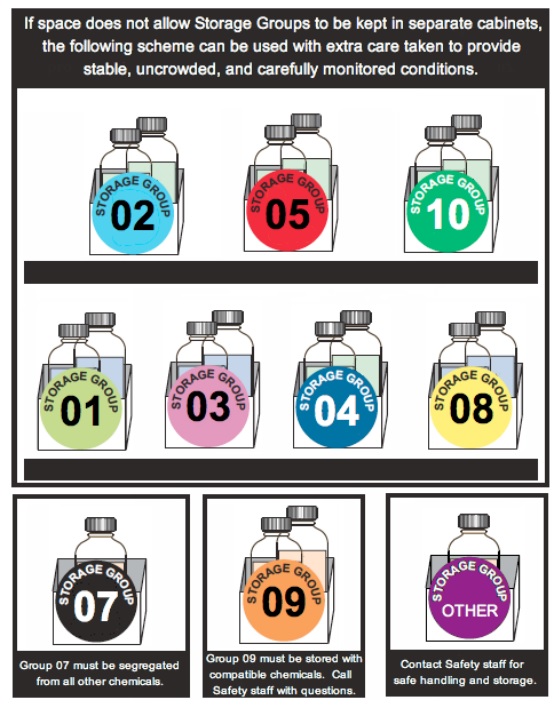 Safe Storage
It is much safer to segregate chemicals by hazard rather than alphabetically
Use any special cabinets you have as they are intended
It is a good practice to store all chemical containers in cabinets rather than on the lab bench or in hoods
Wash and dry glassware/equipment after use and promptly return to storage – do not let items build up in sinks
Click the image to view details on suggested storage groups (Source: The University of Vermont)
Waste Stream Overview
LABORATORY WASTE
PHYSICAL WASTE
BIOHAZARDOUS WASTE
CHEMICAL WASTE
-Lab debris (gloves, towels, plastic, rags, etc.) not contaminated with chemicals can be disposed of as regular trash. If contaminated, they are chemical waste

-Clean broken glass must be placed in designated boxes. Please make a work order (janitorial) when boxes are full, and leave them inside the lab for pick up

-Consult EHS for proper disposal of mercury containing equipment
-All potentially infectious waste
(e.g., cultures and stocks, used sharps, blood or body fluids, 
etc.)

-Place in appropriate containers labeled with the biohazard symbol and word “Biohazard”
-Most is considered hazardous waste – more details on next few slides

-Includes specimens in fixative (e.g., CaroSafeTM)

-Empty containers can be put in recycling or trash UNLESS they contained a P-listed waste (see Appendix A of the Waste Disposal Guide for the list) 

-Consult EHS for proper P-listed waste disposal procedures
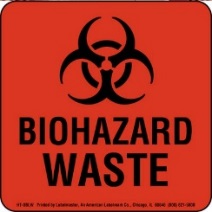 RADIOACTIVE WASTE
-Managed by Dr. Dean, please contact him with any questions
EHS coordinates periodic pick ups of
&                          waste.
chemical
biohazardous
physical
For questions about                   waste,

contact Facility Operations.

(5-7377)
Hazardous Waste Storage
Most chemical waste you generate = hazardous waste

You are allowed to store up to 55 gallons of hazardous waste in your lab
This is called a Satellite Accumulation Area
Can accumulate as long as necessary
Keep waste clearly separated from materials in use

Take care not to create unknown waste which can be very expensive to characterize and dispose of
Ensure labels do not degrade due to chemical splatter
Label waste containers immediately
Hazardous Waste Labeling
Please label waste generated in your lab with the following:
The words “Hazardous Waste”

Generator Name/Lab

All contents (try to estimate the % if possible, but it’s not required)
EHS can provide you with labels
You may create your own as long as you include the above information
5-8985
Supplies EHS Can Provide
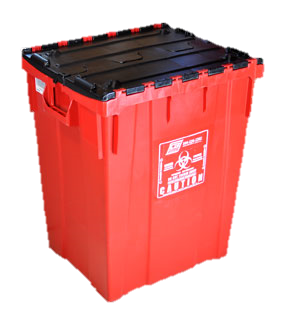 All containers except bio bins and buckets can be open top (entire lid removable with bung) or closed top (small opening), and translucent or opaque plastic
43 gal “bio bins”
55 gal
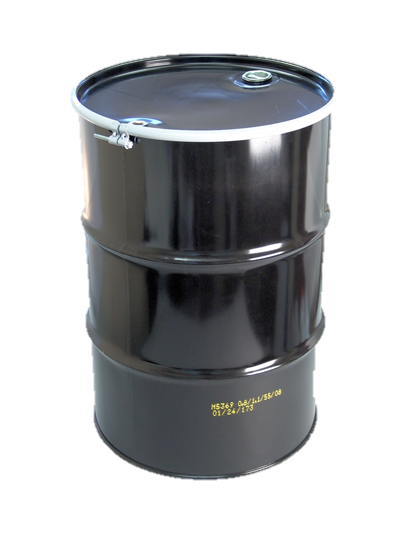 30 gal
15 gal
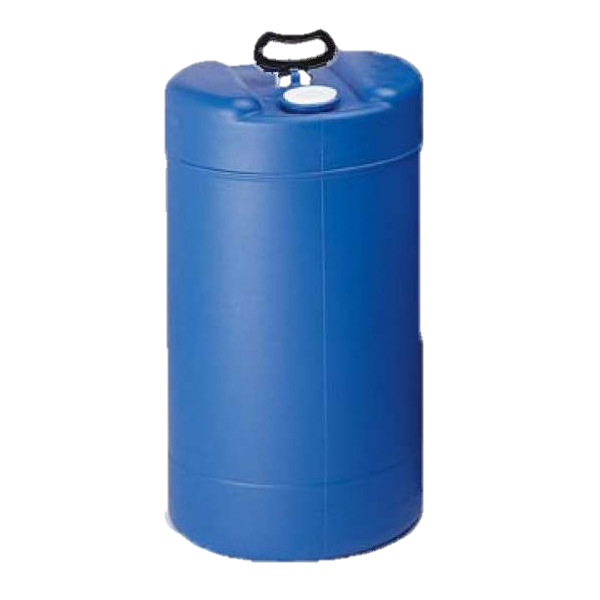 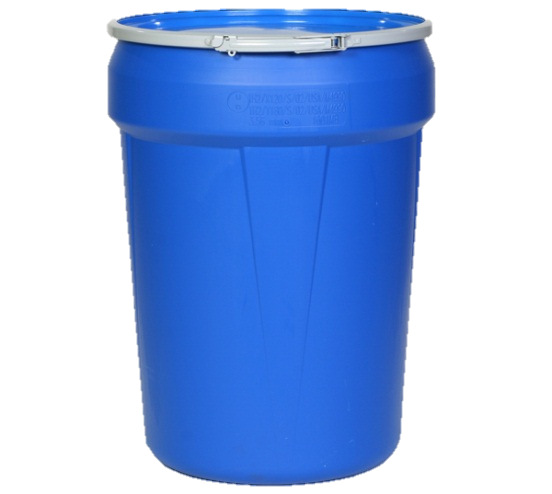 5 gal buckets & “carboys”
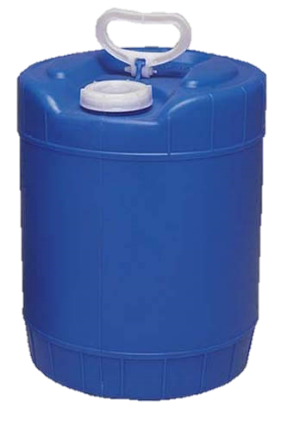 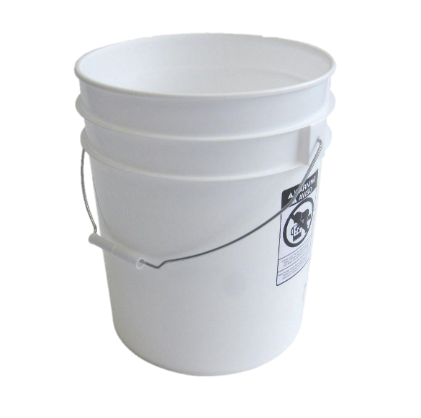 Bio Bins
Each bio bin comes with a liner. Place all waste inside this liner and make sure it does not slip down. It must be tied before the bin is transported off-site.

Sharps and anything that could puncture the liner must be in a hard-walled container prior to placement in a bio bin.

When bins are ¾ full, please contact EHS for pick up.
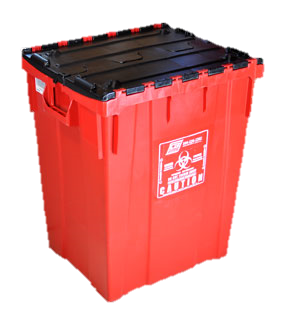 Tips for Reducing Waste
Practice smart chemical procurement
Be realistic about the quantities you need
Bulk buys are not always a “good deal” when it comes time to dispose of them

Use Vertere to manage your inventory and share with colleagues

Use the principles of green chemistry to design experiments that require less hazardous reagents and produce less waste
Non-Chemical Hazards
Click the pictogram to view the EHS Compressed Gas Safety Manual
Please watch this brief video on other lab hazards, including but not limited to:

Electrical shock
Extreme temperatures
Compressed gas cylinders
Slips, trips and falls
Do not chain cylinders together – each cylinder must be anchored separately to a sturdy surface

Store fuel gas cylinders at least 20 feet apart from oxygen cylinders

Place cap on cylinders when not in use and while transporting

Have empty cylinders promptly removed according to departmental procedures
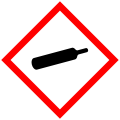 Emergency Procedures
Know all potential evacuation routes from your lab
Review the CHP for spill response information and guidance on handling different types of chemical exposures
Know what emergencies could occur in your lab and review the Emergency Plan for Hazardous Materials Incidents 
If a chemical exposure occurs: 
If the person is having trouble breathing or staying conscious, CALL 911 and then alert Public Safety
Assist the person in using the safety shower and/or eye wash station if needed
If you are unsure how to respond, you may always call Illinois Poison Control for free and confidential assistance. They are qualified to provide first aid instructions for any potentially hazardous exposures. 
Illinois Poison Control: 1-800-222-1222
Remember to always keep aisles & exits clear and never block access to safety equipment
Reporting Requirements
Remember that any time anyone experiences a medical emergency on campus, you are advised to call 911 immediately, and then Public Safety.  

All accidents or injuries that occur on University property, whether life threatening or not, must be promptly reported to Public Safety so that a report can be issued.
Incidental (minor) spills need to be reported to Public Safety only if someone is injured or the situation poses danger to people or property.

Please notify EHS via online incident report form within 72 hours of all laboratory incidents involving hazardous chemicals (including incidental spills).

If an incident occurs related to an IBC protocol, please refer to the IBC Policy and Procedure Manual for additional reporting responsibilities.
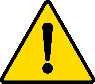 A Note on Lab Security
Be aware of your surroundings
Take note of anyone or anything suspicious and promptly report to Public Safety at 773-325-7777    (5-7777 from campus phones)

If you don’t have an automatic locking door, lock whenever you leave

Review Public Safety’s recommended active shooter training 
Consider sharing it with students as part of their safety training
Where can you get help with lab safety issues?
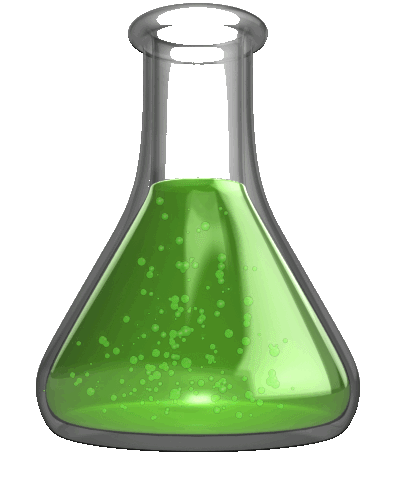 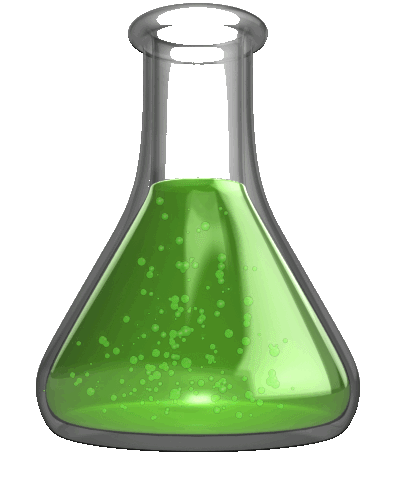 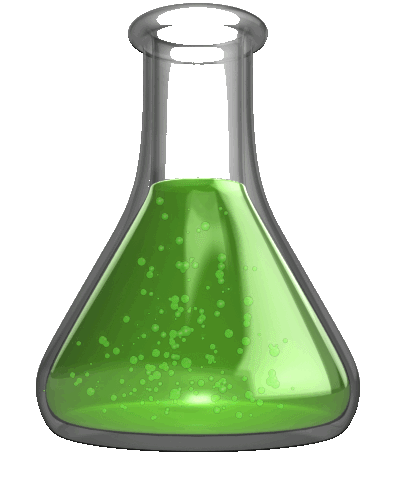 Lab Coordinators
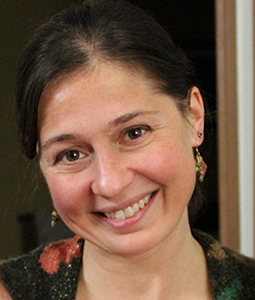 Your departmental contacts for chemical procurement, waste disposal and general     lab safety questions

Can assist you in using Vertere for chemical inventory and sharing

Health Sciences: Please contact EHS
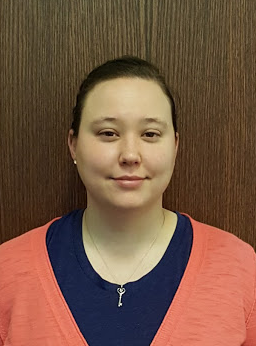 Biology
Carolyn Martineau
5-7198
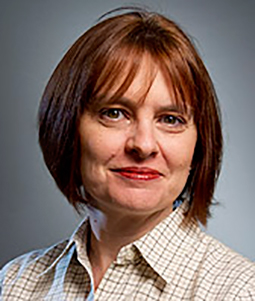 Chemistry
Sara Schjerven
5-7368
Env Science
Maggie Workman
5-7445
Environmental Health & Safetyehs.depaul.edu
O’Connell Hall, Suite 270
5-3344 ehsoffice@depaul.edu
Ask us anything!
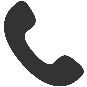 We’re here to help make sure that DePaul is a safe place to work and learn.
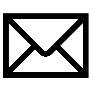 Office of Research Services (ORS)research.depaul.edu
ORS promotes, facilitates and supports research, scholarship, teaching and creative activities 

Some research requires approval by ORS committees

-Institutional Biosafety Committee (IBC)
-Institutional Animal Care and Use Committee (IACUC)
-Institutional Review Board (IRB), if research involves human subjects
Lab Class Safety Training
Will open on D2L the first day of classes:


Must be completed annually by all students taking a lab class

Covers multiple courses (e.g., if completed for BIO 101, does not need to be completed for CHE 101)

If a student fails twice, the instructor/TA must request a quiz reset from EHS

Please contact EHS at 5-3344 with any questions!
Wednesday, September 5th
Lab Safety Resources
All links in this training and a few more are listed below for your convenience.
Storage Groups
EHS Waste Disposal Guide
Emergency Plan: Hazardous Material Incidents:    Also contains guidelines for many other emergencies
Illinois Poison Center: 1-800-222-1222
Active Shooter Training
Chemical Safety information from the library’s Chemistry & Biochemistry Research Guide
Environmental Health & Safety
Office of Research Services
OSHA’s Lab Standard
Annotated PEL Tables	
Are OSHA’s PELs Safe? OSHA Says No
Chemical Hygiene Plan: Please note Appendices A-E contain guidance on chemical hazard categories, handling and storage, peroxide-formers, incompatible chemicals and flammable/combustible liquids
EHS Fume Hoods Manual
EHS Compressed Gas Safety Manual
EHS Incident Report Form
GHS Pictograms Poster
You’ve completed the training!
However – no one will know unless you sign our virtual sign in sheet.